Право на свободу та особисту недоторканність у практиці ЄСПЛ. Частина 2
Вступні питання
Чи повинна широко застосовуватись застава, і чому?
Якими мають бути випадки, коли застава не допускається?
Чи повинен суд звільняти обвинуваченого, якщо строки розслідування затягуються стороною обвинувачення?
Стаття 5 Конвенції
1. Кожен має право на свободу та особисту недоторканність. Нікого не може бути позбавлено свободи, крім таких випадків і відповідно до процедури, встановленої законом:
a) законне ув'язнення особи після засудження її компетентним судом;
b) законний арешт або затримання особи за невиконання законного припису суду або для забезпечення виконання будь-якого обов'язку, встановленого законом;
c) законний арешт або затримання особи, здійснене з метою допровадження її до компетентного судового органу за наявності обґрунтованої підозри у вчиненні нею правопорушення або якщо обґрунтовано вважається необхідним запобігти вчиненню нею правопорушення чи її втечі після його вчинення; що далі – в п. 3!!
d) затримання неповнолітнього на підставі законного рішення з метою застосування наглядових заходів виховного характеру або законне затримання неповнолітнього з метою допровадження його до компетентного органу;
e) законне затримання осіб для запобігання поширенню інфекційних захворювань, законне затримання психічнохворих, алкоголіків або наркоманів чи бродяг;
f) законний арешт або затримання особи з метою запобігання її недозволеному в'їзду в країну чи особи, щодо якої провадиться процедура депортації або екстрадиції.
2. Кожен, кого заарештовано, має бути негайно поінформований зрозумілою для нього мовою про підстави його арешту і про будь-яке обвинувачення, висунуте проти нього.
3. Кожен, кого заарештовано або затримано згідно з положеннями підпункту "c" пункту 1 цієї статті, має негайно постати перед суддею чи іншою посадовою особою, якій закон надає право здійснювати судову владу, і йому має бути забезпечено розгляд справи судом упродовж розумного строку або звільнення під час провадження. Таке звільнення може бути обумовлене гарантіями з'явитися на судове засідання.
4. Кожен, кого позбавлено свободи внаслідок арешту або тримання під вартою, має право ініціювати провадження, в ході якого суд без зволікання встановлює законність затримання і приймає рішення про звільнення, якщо затримання є незаконним.
5. Кожен, хто є потерпілим від арешту або затримання, здійсненого всупереч положенням цієї статті, має забезпечене правовою санкцією право на відшкодування.
Різні стадії судового контролю над затриманням і триманням під вартою без вироку суду (нагадування)
Судовий контроль (автоматичний, тобто навіть без скарги) безпосередньо після затримання
Обрання запобіжного заходу (з правом звільнення під заставу), може поєднуватися з першим судовим контролем
Більш пізній судовий контроль за правомірністю тримання під вартою (після затримання, на досудовому слідстві – period pending eventual trial)
Розумний строк розгляду справи затриманої особи, що невід’ємно повязаний із правом на звільнення під час розгляду справи (shall be entitled to trial within a reasonable time or to release pending trial, п. 3 ст. 5) – окреме право особи (окреме від права на розгляд справи протягом розмуного строку за ст. 6))
Це два обовязки, не можна вибирати одне з них (next slide)
Безперервне тримання під вартою може бути виправдане лише наявністю суспільного інтересу, що переважає, зважаючи на презумпцію невинуватості
Особа має право вимагати звільнення в будь-який час (неодноразово), суд зобовязаний невідкладно (не негайно) розглядати такі вимоги (судовий контроль)
Суд повинен звільнити особу, якщо необхідність в триманні під вартою відпала
Збереження обгрунтованої підозри є обов’язковою умовою продовження тримання під вартою, але зі спливом часу цього недостатньо
Продовження строків тримання під вартою не повиннно бути автоматичним
П.3 ст.5 стосується очікування розгляду справи (pending trial), і не стосується очікування апеляційного розгляду (pending appeal) (в разі засудження)
4. The Court considers that it is of the greatest importance that the scope of this provision should be clearly established. As the word "reasonable" applies to the time within which a person is entitled to trial, a purely grammatical interpretation would leave the judicial authorities with a choice between two obligations, that of conducting the proceedings until judgment within a reasonable time or that of releasing the accused pending trial, if necessary against certain guarantees.
CASE OF WEMHOFF v. GERMANY
Особлива ретельність при розслідуванні справ осіб, що тримаються під вартою
83. Суд повторює, що розумність тривалості провадження слід визначати з огляду на обставини справи та з урахуванням таких критеріїв: складність справи, поведінка заявника та компетентних органів влади (див., наприклад, рішення у справі «Пелісьє та Сассі проти Франції» (Pelissier and Sessi v. France) [ВП], заява № 25444/94, п. 67, ECHR 1999-II). Суд також повторює, що якщо особу тримають під вартою до завершення провадження щодо неї, цей факт вимагає особливої старанності органів влади, які займаються цією справою, для забезпечення швидкого розгляду справи (див., наприклад, рішення від 16 травня 2013 року у справі «Гавула проти України» (Gavula v. Ukraine), заява № 52652/07, п. 96).
Баришевський проти України
Ризики для правомірної відмови в досудовому звільненні
Ризик втечі (Stogmuller v. Austria, п. 15)
Ризик перешкоджання правосуддю з боку обвинуваченого (Wemhoff v. Germany, п. 14)
Ризик вчинення подальших правопорушень на всіх стадіях провадження (Matznetter v. Austria, п. 9)
Ризик спричинення звільненням обвинуваченого порушень громадського порядку ( Letellier v. France)
Ризик втечі
має оцінюватися у світлі факторів, пов'язаних з характером особи, її моральністю, місцем проживання, родом занять, майновим станом, сімейними зв’язками та усіма видами зв'язку з країною, в якій така особа піддається кримінальному переслідуванню (Becciev v. Moldova, п. 58). 
Не обумовлюється лише суворістю покарання (Panchenko v. Russia, п. 106) 
Не обумовлюється лише станом доказів (Dereci v. Turkey, п. 38) 
Відсутність постійного місця проживання не означає ризик втечі (Sulaoja v. Estoniä, п. 64). 
Знижується з часом, проведеним під вартою (Neumeister v. Austria, п. 10).
Ризик перешкоджання правосуддю
З часом ризик зменшується (перевірки проведені, показання свідків взяті і т.д), інтереси слідства з часом стають недостатніми для тримання підозрюваного під вартою (Clooth v. Belgium, § 44). 
не може оцінюватись абстрактно, факт перешкоджання має бути підтверджено доказами (Becciev v. Moldova, § 59). 
ризик тиску на свідків може бути визнано на початкових стадіях процесу (Jarzynski v. Poland, § 43).
Ризик вчинення правопорушень
Відсутність роботи або сімї не свідчить про те, що особа схильна до нового вчинення злочинів (Sulaoja v. Estonia, п. 64). 
Наявність судимості може свідчити про цей ризик (Selçuk v. Turkey, п. 34; Matznetter  v Austria, п. 9).
Конкретність ризику
64. Крім того, затримання заявника не видається «необхідним запобігти вчиненню ... правопорушення чи ... втечі після його вчинення». Дійсно, постанова про обрання заявнику запобіжного заходу у вигляді взяття під варту серед підстав для її постановлення передбачала запобігання його ухиленню від участі в розслідуванні та продовженню його злочинної діяльності, проте державні органи не пояснили, як саме заявник, якого обвинувачували у зловживанні службовим становищем, міг продовжувати цей вид діяльності майже через рік після того, як він був звільнений з посади Міністра внутрішніх справ України. Щодо необхідності забезпечення участі заявника в подальших слідчих діях Уряд стверджував, що відновлення досудового слідства було необхідне для об'єднання двох кримінальних справ щодо заявника (див. пункт 25 вище). Проте Уряд не стверджував того, що будь-які слідчі дії в рамках першої кримінальної справи були необхідними або фактично були проведені. Що стосується ризику втечі, то заявник був під підпискою про невиїзд, яку він надав тому ж самому слідчому В., який затримав його та який начебто не мав жодних попередніх скарг щодо дотримання заявником вказаної підписки.
Луценко проти України, п. 64
Недостатність самої обгрунтованої підозри для продовжуваного тримання під вартою
Чим довше людина під вартою, тим більш обгрунтованою має бути підозра
З часом початкові докази мають підтверджуватися іншими доказами
Альтернативний запобіжний захід, зокрема застава
Суд повинен розглянути альтернативні запобіжні заходи (крім тримання під вартою), зокрема, заставу
Обов’язкове тримання під вартою до суду несумісне зі ст. 5 (next slides)
Застава необхідна лише тоді, коли є підстави для тримання під вартою (наявність ризиків)
84.  The Court reiterates that continued detention can be justified in a given case only if there are specific indications of a genuine requirement of public interest which, notwithstanding the presumption of innocence, outweighs the rule of respect for individual liberty. Any system of mandatory detention on remand is per se incompatible with Article 5 § 3 of the Convention (see the Letellier v. France judgment of 26 June 1991, Series A no. 207, §§ 35-53; the Clooth v. Belgium judgment of 12 December 1991, Series A no. 225, § 44; the Muller v. France judgment of 17 March 1997, Reports of Judgments and Decisions 1997-II, §§ 35-45; the above cited Labita judgment, §§ 152 and 162-165; and the above cited Ječius v. Lithuania, §§ 93 and 94).
Where the law provides for a presumption in respect of factors relevant to the grounds for continued detention (see the Contrada v. Italy judgment of 24 August 1998, Reports1998-V, §§ 14, 16, 18, 23-30, 58-62), the existence of the concrete facts outweighing the rule of respect for individual liberty must be nevertheless convincingly demonstrated.
 
CASE OF ILIJKOV v. BULGARIA
CABALLERO v. THE UK 6. У 1987 році Центральний суд міста Лондона з кримінальних справ визнав заявника (1926 року народження) винним у неумисному вбивстві. У протоколі було зафіксовано: «Неумисне вбивство — розпиття великої кількості спиртного з жінкою; у ліжку, де він мав з нею статеві стосунки, між ними виникла сутичка, під час якої вона померла». Загорнуте у простирадло оголене тіло потер% пілої, сусідки заявника, було знайдено біля дверей її помешкання. Заявника було засуджено до чотирьох років ув'язнення; звільнено у серпні 1988 року
7. 2 січня 1996 року заявника заарештувала поліція за підозрою у спробі зґвалтування жінки, що мешкала в сусідній квартирі. За його словами, він мав з цією жінкою статеві стосунки з її згоди, тимчасом як вона стверджувала, що це трапилося, коли вона знепритомніла від випитого. 4 січня 1996 року заявник постав перед судом маґістрату. Він доручив своєму адвокатові подати від його імені клопотання про звільнення під заставу, але клопотання не було і не могло бути подане з огляду на статтю 25 Закону 1994 року про кримінальне судочинство і громадський порядок. Протокол слухання від 4 січня 1996 року містить посилання на статтю 25 Закону 1994 року як підставу для відмови у наданні дозволу на звільнення під заставу. 4 і 11 січня 1996 року маґістрат виносив ухвали про подальше тримання заявника під вартою; необхідність повторного припровадження заявника до маґістрату виникла у зв'язку з можливістю (яку так і не було реалізовано) того, що прокуратура перекваліфікує обвинувачення проти нього.
8. У жовтні 1996 року заявника було визнано винним у спробі зґвалтування і нападі із заподіянням тілесних ушкоджень. 17 січня 1997 року його було засуджено до чотирьох років ув'язнення за обвинуваченням у нападі і до довічного ув'язнення за обвинуваченням у спробі зґвалтування. Суд, який розглядав справу, вирахував строк досудового перебування під вартою зі строку, зазначеного у вироку, винесеному згідно зі статтею 67 Закону 1967 року про кримінальне судочинство. 11 липня 1997 року апеляційний суд відхилив апеляцію заявника проти вироку…
CABALLERO v. THE UK (продовження) II. ВІДПОВІДНЕ НАЦІОНАЛЬНЕ ПРАВО
9. Стаття 4 Закону 1976 року про звільнення під заставу з відповідними поправками (Закон 1976 року) передбачає, що особа, обвинувачена у вчиненні кримінального правопорушення, має бути звільнена під заставу, за винятком випадків, зазначених у Додатку 1 до Закону. Як сказано у пункті 2 Додатку 1, обвинуваченого не слід звільняти під заставу, коли суд переконався в тому, що існують вагомі підстави вважати, що обвинувачений переховуватиметься від правосуддя після звільнення під заставу, вчинить правопорушення у період звільнення або тиснутиме на свідків, чи в інший спосіб перешкоджатиме здійсненню правосуддя стосовно себе чи будь-якої іншої особи.
12. Стаття 25 Закону 1994 року про кримінальне судочинство і громадський порядок (Закон 1994 року), що набрала чинності 10 квітня 1995 року, передбачає: 
«1. Особу, яку в будь-якому провадженні було обвинувачено або визнано винною у вчиненні правопорушення, до якої застосовується ця стаття, і за обставин, яких вона стосується, не може бути звільнено під заставу в такому провадженні.
 2. Ця стаття застосовується, з урахуванням умови, зазначеної у пункті (3) нижче, до таких правопорушень ... — a) умисне вбивство; b) спроба вбивства; c) неумисне вбивство; d) зґвалтування; і e) спроба зґвалтування
3. Ця стаття застосовується до особи, обвинуваченої або визнаної винною у вчиненні будь-якого із зазначених правопорушень, лише тоді, коли раніше суд у будь-якій частині Сполученого Королівства вже визнав її винною у вчиненні якогось із зазначених правопорушень або злочинного вбивства, причому в разі колишнього визнання вини у вчиненні неумисного або зловбивства — за умови, що її тоді було засуджено до позбавлення волі, а в разі, якщо тоді вона була дитиною або молодою людиною, — до тривалого строку позбавлення волі згідно з будь-якими відповідними законами…
CABALLERO v. THE UK (закінчення)
18. Заявник стверджував, що автоматична відмова у звільненні під заставу до початку судового розгляду згідно зі статтею 25 Закону 1994 року про кримінальне судочинство і громадський порядок (Закон 1994 року) становила порушення пункту 3 статті 5 Конвенції. Він також скаржився на відсутність національного засобу здійснення його права на відшкодування в цьому зв'язку, передбаченого пунктом 5 статті 5 Конвенції. ..
20. Більшість членів Комісії висловила думку, що мало місце порушення пунктів 3 і 5 статті 5 Конвенції. У своєму меморандумі, поданому до Суду, Уряд визнав, що було допущено порушення зазначених положень. 
 
НА ЦИХ ПІДСТАВАХ СУД ОДНОГОЛОСНО 
1. Приймає визнання Уряду, що було допущено порушення пунктів 3 і 5 статті 5 Конвенції. 
(CABALLERO v. THE UK)…
83.  On the other hand, the Court observes that under Article 5 § 3 the authorities, when deciding whether a person should be released or detained, are obliged to consider alternative measures of ensuring his appearance at trial. Indeed, that Article lays down not only the right to “trial within a reasonable time or release pending trial” but also provides that “release may be conditioned by guarantees to appear for trial” (see, mutatis mutandis, the Neumeister v. Austria judgment of 27 June 1968, Series A no. 8, p. 3, § 3).
That provision does not give the judicial authorities a choice between either bringing the accused to trial within a reasonable time or granting him provisional release – even subject to guarantees. Until conviction he must be presumed innocent, and the purpose of Article 5 § 3 is essentially to require his provisional release once his continuing detention ceases to be reasonable (see the Neumeister judgment cited above, § 4).
CASE OF JABŁOŃSKI v. POLAND
140. Наличие обоснованного подозрения в том, что задержанное лицо совершило преступление, является обязательным условием (условием sine qua non* (* Sine qua non (лат.) - то, без чего нельзя обойтись, необходимое условие (прим. переводчика).)) для законности продления срока содержания его под стражей, а после истечения определенного срока и оно перестает быть достаточным. В таких случаях Европейский Суд должен установить, оправдывали ли иные условия, на которые ссылались судебные власти, продление срока содержания лица под стражей. Если такие основания являлись "относящимися к делу" и "достаточными", Европейский Суд должен также убедиться, что компетентные органы власти проявили "особое усердие" при проведении судебного разбирательства (см. упоминавшееся выше Постановление Большой Палаты по делу "Лабита против Италии", §§ 152 и 153). Принимая решение об оставлении лица под стражей или освобождении его из-под стражи, власти обязаны в соответствии с пунктом 3 статьи 5 Конвенции рассмотреть альтернативные способы обеспечения его или ее явки в суд (см. Постановление Европейского Суда от 21 декабря 2000 г. по делу "Яблоньский против Польши" (Jablonski v. Poland), жалоба N 33492/96, § 83).
 
Дело Идалов (Idalov) против Российской Федерации (Большая палата)
Три різні підстави для судового контролю
Як видно з розглянутого вище, є три різні підстави для судового контролю:
правомірність затримання (п. 1 ст. 5), 
правомірність обрання запобіжного заходу у вигляді тримання під вартою (п. 3 ст. 5), 
правомірність тримання під вартою (продовження тримання під вартою) (п. 4 ст. 5, але за цим пунктом також мають перевірятися обставини, передбачені в п. 3 ст. 5), next slide

Суд наприклад може встановити правомірність затримання, і неправомірність тримання під вартою, і навпаки
Право вимагати перевірки судом правомірності тримання під вартою – habeas corpus (п. 4 ст. 5)
Таке право має кожна особа, що тримається під вартою.
На вимогу особи суд зобовязаний без зволікання (але не негайно) перевірити: законність затримання, наявність підстав для його продовження, зокрема обгрунтованої підозри
Наявність системи автоматичної перевірки законності тримання під вартою через розумні строки (наприклад кожні 2 місяці) не повинно позбавляти права на оскарження законності тримання під вартою
Суд не зобовязаний дати відповідь на кожен аргумент, однак не може ігнорувати важливі аргументи, що могли би бути підставою для звільнення
Якщо тримання під вартою засудженого є результатом вироку суду, то особа все одно повинна мати права вимагати перегляду, якщо обставини змінилися
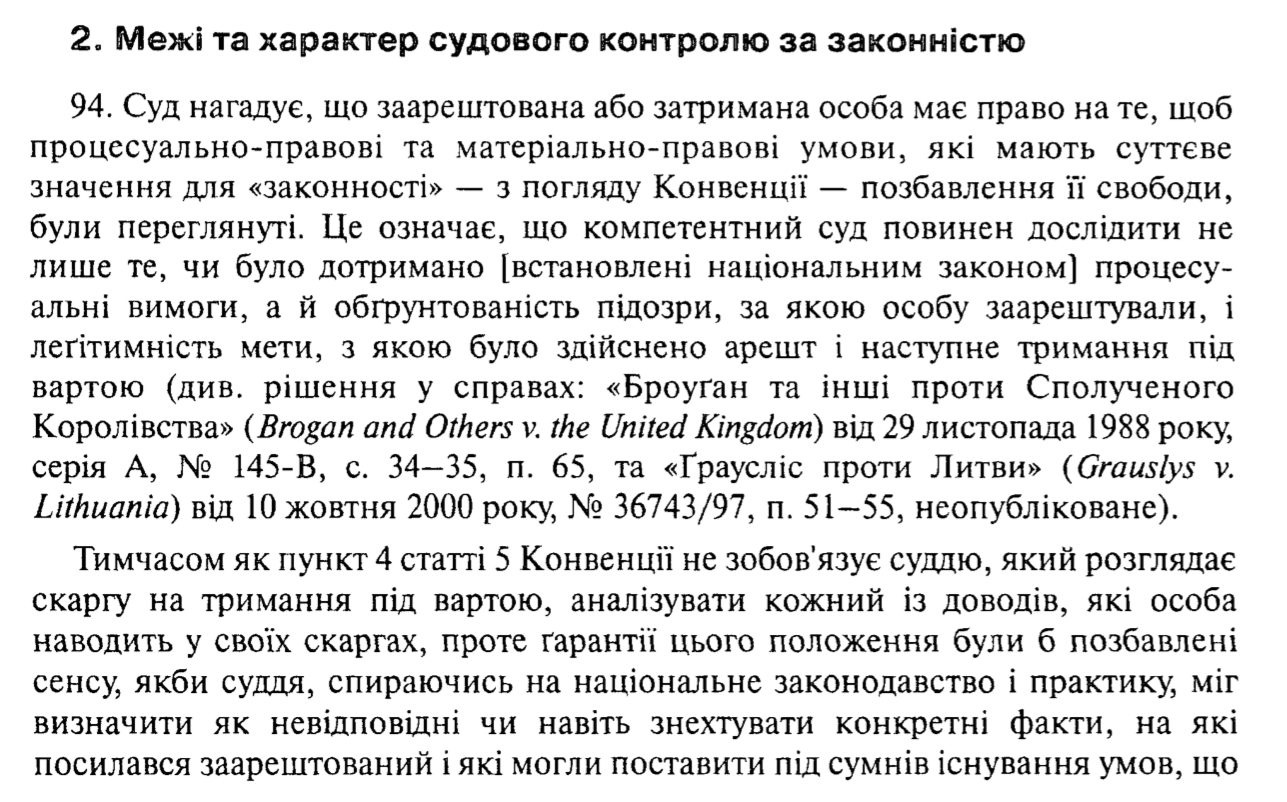 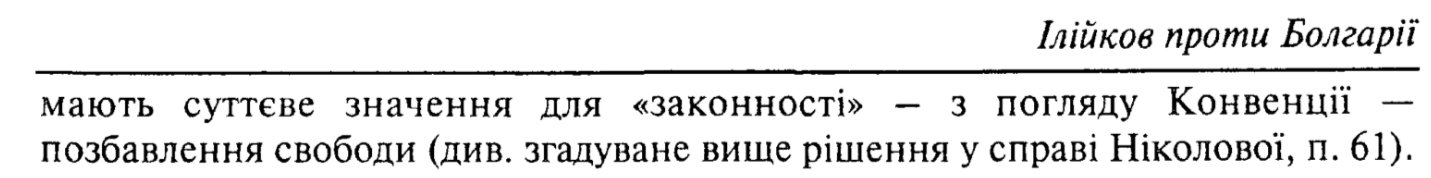 Процесуальні вимоги до перевірки судом законності
Перевірку не обов’язково має проводити класичний суд, але має бути незалежний від сторін процесуальний орган
Перевірка не обов’язково має проводитися кожного разу, коли особа її ініціює, але принаймні в розумні періоди часу (Çatal проти Туреччини, § 33; Altınok проти Туреччини, § 45). 
”Без зволікання” – це не “негайно”, але в достатньо короткий строк, залежно від обставин справи. Але наприклад 17, або 26 днів – це порушення Kadem проти Мальти п. 44-45, Mamedova проти Росії, п. 96 
Не обов’язково має бути дотримано всі процесуальні вимоги (як при розгляді справи), але обов’язково має проводитись слухання (Nikolova проти Болгарії, п. 58)
І особа повинна мати право бути заслуханою особисто чи через представника (Kampanis проти Греції, п. 47)…
Процесуальні вимоги до перевірки судом законності (продовж.)
Процес має носити змагальний характер (на принципі рівноправності сторін) (Reinprecht проти Австрії, п. 31; A. і Інші проти Сполученого Королівства п. 204). 
Для перевірки обгрунтованості підозри (на етапі досудового розслідування) особа має право вимагати перевірку доказів, зокрема заслухати свідків, що може мати значення для збереження підстави для тримання під вартою (обгрунтованої підозри) (Turcan проти Молдови, п. 67-70), 
Отже особі має бути забезпечено доступ до матеріалів справи та право на захист (Ovsjannikov проти Естонії, п. 72̈; Korneykova проти України, п. 68, Cernák проти Словаччини, п. 78). 
Конвенція не вимагає забезпечувати апеляційний перегляд таких рішень, однак якщо апеляційний перегляд передбачено, то необхідно забезпечити дотримання всіх прав і при апеляційному перегляді